Society of Canadians Studying Medicine Abroad
Email:  socasma@outlook.com
Mail:     22879-29B Avenue, Langley, BC V2Z 3B1
Website:  socasma.com
Facebook:  Society of Canadians Studying Medicine Abroad
Agenda 6:45- 9:00
Business meeting
General Information for CSAs—Rosemary Pawliuk, president SOCASMA
The Right Honourable Moira Stilwell, M.L.A.
Dr. Shannon Trainor, CSA—practicing family medicine
Dr. Rachel Rothbart, CSA—resident in psychiatry 
Dr. Mike Cassels, CSA—resident in internal medicine
Questions and Discussion
Nomination of Directors
Consider Getting Involved and Helping SOCASMA
MEMBERSHIP.
Membership Fee is $20 per family

Website/PayPal; 
Mail:  22879 29B Avenue, Langley, BC V2Z 3B1
PURPOSE OF THE SOCIETY OF CANADIANS STUDYING MEDICINE ABROAD (SOCASMA)
Student Support.
Information on website—socasma.com
Some can only be accessed by members
Facebook page—Society of Canadians Studying Medicine Abroad
Email—socasma@outlook.com

Change the current system that discriminates against international medical graduates.

C.    Improve access to Canadian and American residency training.
Acronyms
SOCASMA—Society of Canadians Studying Medicine Abroad
SONs—Statements of Needs
ROS—return of service contract
CMG—Canadian medical school graduate
Graduates from Canadian medical schools
Graduates from American LCME accredited medical schools
CSA—Canadians studying medicine abroad  (Us)
IMG—International Medical graduates
Canadians studying medicine abroad (people who were born/and or raised in Canada and choose to study medicine abroad)
Immigrant physicians (physicians who were educated and trained as physicians in their home country, immigrated to Canada, and now seek to qualify to practice in Canada.  This is distinct from foreign physicians who are recruited for the specific purpose of coming to Canada from a country whose training is recognized in Canada for the purpose of meeting the doctor shortage in Canada.)
The sooner the better
Areas of practice available in IMG stream in Canada
52.9% family medicine  (BC:  50 positions)
14.6% internal medicine (BC:  usually 2 positions)
7.3% psychiatry (BC:  usually 2 positions)
5.5% pediatrics  (BC:  usually 2 positions)

Others are 2% or less.  See reports for various years at carms.ca
Choosing Area of Practice
Have a look at Specialty profile:  https://www.cma.ca/En/Pages/specialty-profiles.aspx

rcpsc.ca—Search employment
3 Fundamental Steps to Becoming Licensed as a Doctor
1.  Medical School
2.  Residency Training plus certification examinations
3.  Application for Licensing
Residency Training can be obtained in 3 ways to Meet Canadian Requirements
1. Canada
2.  U.S.A.
3.  Other countries which have training programs recognized by the national colleges:
Australia		
Hong Kong
South Africa
Switzerland
Ireland
England
Scotland
Residency Programs in Other Countries
Only specific programs, not the country itself are recognized.

Go to: 

RCPSC.ca 	“Accepted jurisdictions” to see what programs are accepted for specialties

CFPC.ca	to see what programs are accepted for family medicine
Access, Timing, and Process Tips
St. George’s video on YouTube:  https://www.youtube.com/watch?v=Rn1IWmRmgS0 

Start looking for research opportunities, electives, and letters of references as soon as reasonably possible.
Characteristics that correlate to successful match
Rotated in Canada (or US if seeking US match)
54.6% did at least 1 elective in the province to which they matched
32.% did at least 1 elective in the same university to which they matched
47.0% did at least 1 elective in the same discipline to which they matched

Letters of Reference from Local Physicians
Good results in examinations
Electives
Canadian Experience:  To establish attributes beyond the national standard and Canadian experience, the following are required or preferred depending on the province:
Canadian electives
Availability of electives is limited.
Many programs in Canada will only take CSA/IMGs in certain time periods and for certain lengths.  
Coordinated through Association of Faculties of Medicine of Canada.  Go to their website.
Some schools do not take CSA/IMGs at all.
UBC does offer electives to IMGs.  The number and access available to CSAs has been reduced in the last couple of years. 

B.  Reference letters (preferably Canadian)
	Availability is linked to availability of Canadian electives.
Electives in BC
Final year electives are generally organized through UBC.
Other electives (non-final year) are organized directly with the supervising Physicians, are not accredited by UBC and may or may not be acceptable for training by the student’s Medical School.
Private electives.  Students can approach individual Physicians associated with UBC for Final year electives, but the Physicians have to clear the elective with UBC.
Registration with the College of Physicians and Surgeons of BC is required – UBC organizes this if they are UBC electives, and the Physician supervisor has to organize this if it is a non-UBC elective.
Caution:  CPSBC has provided inaccurate information to students re Electives
CPSBC has written:  “NOTE - You are setting up an independent clinical learning experience. This is a non-UBC elective and should any evaluation forms be filled out, they should not state the you completed a UBC elective, nor should they be signed off by a supervising physician who is affiliated with UBC.” [emphasis added]

CPSBC (Ms. Littlejohns) confirmed to us that evaluations can be signed off by a supervising physician who is affiliated with UBC.  CPSBC has stated it intends to correct this error. (Should have been corrected.)
Substantial Equivalency Examinations
1.  Passing examinations to prove IMGs meet the national standards of medical knowledge and clinical skills.

MCCEE *1;and
NAC OSCE *2.

[The Medical Council of Canada states:  
*1:  “the MCCEE is…designed to assess the skills and knowledge required at the level of a new medical graduate who is about to enter the first year of supervised postgraduate training practice.”
*2:  “The NAC OSCE is designed to evaluate an IMG’s clinical skill at the level of a Canadian medical graduate entering postgraduate training.”]
Timing
Example of timing for substantial equivalency exams:  May, 2017 graduation 
Fall of 2015-- apply for MCCEE
March of 2016 at the latest—take the MCCEE and apply for NAC OSCE
September of 2016—CaRMS opens
Must take NAC OSCE no later than end of September to apply in year of graduation
Recommended Study Tips
MCCEE Resources:
Toronto Notes
First Aid
Study Tip:  Start studying as soon as you start clinical study

USMLE:  We have an electronic copy of some advice prepared by a CSA in Ireland.  
First Aid
Tutor:  Doctorade
Recommended Study Tips
NAC OSCE:
First Aid for USMLE Step 2CS is a good resource
See MCC exam preparation resources page   mcc.ca  http://mcc.ca/exam…/nac-overview/exam-preparation-resources/

Videos on Health Force Ontario website http://www.healthforceontario.ca/en/Home. A good contact there is Stuart McAslan, email: s.mcaslan@healthforceontario.ca

LMCCexams.com, canadaqbank, Toronto Notes
There are also additional resources for the QEII OSCE that are applicable athttp://mcc.ca/exa…/mccqe-part-ii/exam-preparation-resources/.
It has been suggested by several people that the best way to study for the NAC is with a partner or a few partners.
Edmonton Manual--no feedback as to how good this is.
Master the Nac—no feedback as to how good this is.  Prepared by 2-2015 grads from Ireland.  See our Facebook page for the link.
Canadian Two Stream System
Prohibition against competing in the main stream on merit. 
Prior to 1993 everyone could compete regardless of place of education so long as they passed the national standard exam.
In 1993 internships were abolished.  Canadian university Faculties of Medicine could now determine who would be hired as resident physicians.
The first order of business in 1993 was for the Association of Faculties of Medicine of Canada to pass a resolution which  provided that international medical graduates could only compete for left over positions after CMGs had their first choice.
In 2007 the current system came into effect in response to a law suit against the Association and others:    a 2 stream segregated system of competition was created to improve IMG access to residency:
The CMG stream; and
The IMG stream.
How Access to residency and the two stream system works
Access to residency in Canada is determined on the basis of place of graduation, not on the basis of medical knowledge, clinical skills, and other characteristics relevant to the practice of medicine. 
NOT designed to advance the best medical graduates on the basis of who would make the best doctor in the geographic area and medical discipline.
Comparison
The CMG stream is the main stream of residency competition.
Significant number of positions.
Positions are available in all areas of medical practice.
The first iteration of this stream is reserved for graduates from Canadian and American LCME accredited medical schools.  
No return of service requirements.
Canadians who studied at an international medical school are allowed to compete for the positions left over after the first round.
The IMG stream is a poor second cousin stream of competition.
Few positions.
Positions are NOT available in all areas of medical practice.
Return of service contract is a condition of accessing this stream.
Availability and selection of positions in this stream is based on what is needed beyond the main stream.  
Most positions are in family medicine where the public need is the greatest.
Most positions in a specialty are in internal medicine where the public need is the greatest.
The Current System Breeds Prejudice against IMGs
In a free and democratic society, if a group is not allowed to compete, it is assumed that they cannot compete because they are deficient.  
Stereotyping—social media is filled with derogatory comments about CSAs
CSAs are stereotyped as:
Not good enough to get into a Canadian medical school;
“Second class medical graduates”;  “not in the same league”; “rejects”;
Having bought their medical degree;
Attempting to get into medicine through the back door;
Worthy only for the purpose of filling needs better and more worthy Canadian medical school graduates cannot or do not want to fill.
Irony
If the stereotyping was true, Canadian universities would not need to protect their graduates from competition.
Many CSAs rank in the top 10 percentile of the USMLEs  [US Medical Licensing Exams].
(In the U.S. everyone, regardless of place of graduation (including American graduates), must take the USMLEs. 
A medical educator in BC described CSAs and other IMGs as “survivors”—having to be substantially better to be considered equal.
IMG (International Medical School Graduate) Stream 2016 in Canada
No. of Positions:      340   
No. of Applicants:  1815 	 (208 applicants graduated in 2016)
0.19 positions for each applicant

Limited Opportunity in terms of area of medical practice
Return of service contract required

Quebec’s 4 medical schools have no IMG positions because their residency positions are open to all qualified medical graduates without discriminating on the basis of CMG vs. IMG.  However, if you look at the McGill rules (carms.ca), they have one stream which excludes IMGs altogether.
International Medical Graduates (IMGs) who Matched (both iterations)—immigrant physicians and CSAs to residency positions in Canada 2016
104 IMGs matched in the year that they graduated  
304 IMGs matched graduated prior to 2016
408 IMGs matched to Canadian residency positions (421 in 2015)
CSAs compared to  Immigrant IMGs in Canada
CSAs are a subset of IMGs.
There are statistics that differentiate between CSAs and immigrant IMGs.
September 2015 publication of the Canadian Federation of Medical Students:
CSAs represent about 25% of the IMG applicant pool in 2011
CSAS received more than 50% of the available IMG positions
6% of Immigrant IMGs matched in 2011
20.9% of CSAs matched in 2011

These statistics are not true for British Columbia. To and including 2011, zero CSAs matched in BC in the IMG stream as far as we have been able to ascertain.  There have been several CSAs who matched in the IMG stream since 2012.  In 2015 there was a huge turn around.
Immigrant IMGs vs. CSAs matched: provincial comparison (CaRMS 2015 data)
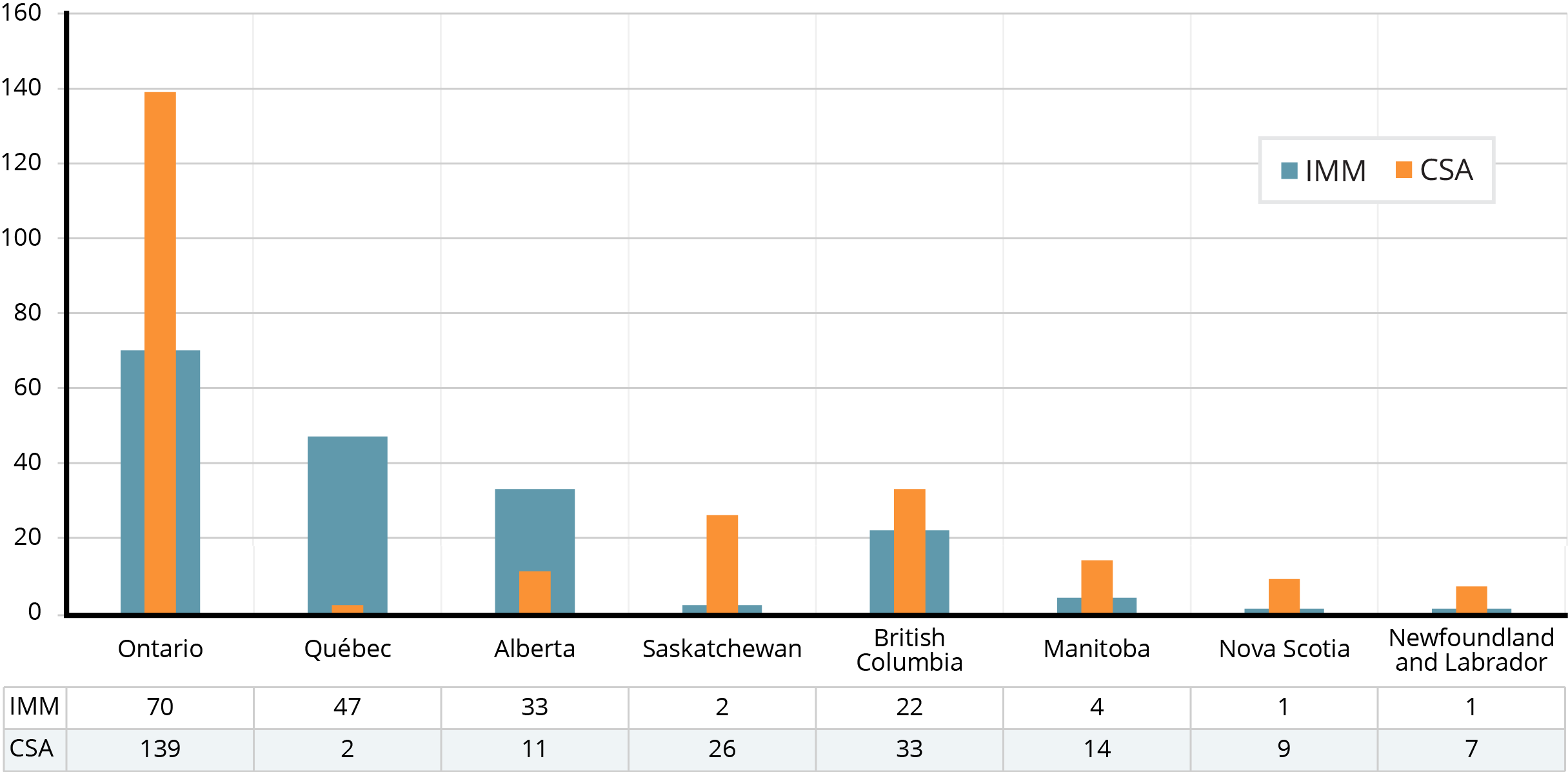 Return of Service Contracts (ROS)
Before a person can access competition in the IMG stream, he MUST sign a return of service contract.
Each province has different terms.  
In BC the ROS is tied to the number of years of the program.  
After full licensing, IMGs must work in an underserviced community as directed by the Ministry of Health.
In BC the penalty for breach is $114,000+ per year to a maximum of 3 years.
In BC the 2nd iteration of the CMG stream does not have ROS obligation.
In some provinces all IMGs have ROS obligations regardless of whether the match was in the IMG or the CMG stream (Ont., Man., Sask.)
Subspecialty Training
Return of Service Contract limits ability to subspecialize in BC because you have to start ROS obligations immediately after residency which interferes with ability to undertake fellowships.
Timing of Canadian and American matches
Canada first iteration
U.S. first iteration
U.S. second iteration
Canada second iteration

Be aware that if you match in the first iteration of the Canadian Match you are automatically excluded from the US match.  Similarly if you match in the first or second iteration of the US Match, you will be excluded from the second iteration of the Canadian Match.
American Residency Training
Canadians can be trained in the US at no cost to Canada. 
The provincial governments and Health Canada are closing the doors to Canadians training in the US.
There is a lot of information on our Facebook page about American residency.
Contacts:
RCPSC requirements:  Waters, Julie jwaters@royalcollege.ca
Health Canada re Statements of Needs:  Jacinthe Guindon Jacinthe.Guindon@hc-sc.gc.ca
Access to American Residencies—visa required
2 types of visas
H1B—very few American programs sponsor H1B visas.
Few available
Must have USMLE Step 3 which is normally taken after first year of residency
Almost impossible to accomplish and compete in year of graduation if graduate in April or May.  Doable if graduate in January.
J1—approximately 2000 Canadians training under J1.
4 American Requirements for a J-1
Must be matched to an American residency program.
Must be certified by the ECFMG (FAIMER medical degree).
 
Must obtain Statement of Need (SON)from the home country.
	-verifying that there is a need for this type of physician in the physician’s country when 	(s)he finishes training.
	-only one developed country in the world restricts issuance of Statements of Needs/
[People who have dual citizenship may have a choice as to what their resident country is.  Eg.  Canadian/European citizen who studies in Ireland can get SON from Ireland which does not limit the number of SONs it issues.  Canadian/American does not need a visa at all as he already has a right to work in the US. Once an election of country is made, it cannot be changed.]
Must provide Letter of intention from applicant saying intends to return to home country for 2 years after completes American training.
Contact for information about J-1 visa
ECFMG / Exchange Visitor Sponsorship Program3624 Market StreetPhiladelphia, PA 19104 USATEL: (215) 823-2121FAX: (215) 386-9766
Other Information Relevant to American Law
Have to leave the country once program finishes and J1 visa expires.
Can get another J1 if get into a subspecialty program.
Can get a waiver if American program wants to keep you and you fit into one of the waiver programs—usually working in an underserviced area.
Canada cannot force you to come home just because you said you intended to return.
Health Canada and Health Match BC advise that there are no solid statistics, but that they estimate that only between 5 and 20% of Canadians who trained in the US return to the US after completing their training.
Health Canada and the provinces DO NOT take this attrition rate into consideration when determining the number of SONs.
J1 Waivers
Waivers are generally tied to return of service in the US.
There are several waiver programs, the most common of which is the Conrad-30.  See this American lawyer’s website to get some idea of what is available:  http://shusterman.com/jwaiversfordoctors.html
Help with the waiver program can be obtained through the program or place where you are training or by contacting an American immigration lawyer.  A number of lawyers specialize in the medical field.  Eg. Sarah K. Peterson Stensrud  sarah@spsimmigration.com.
Statements of Needs (SONs):  How it works
Issued by Health Canada.
Current policy: restrict issuing SONs and restrict the no. of Canadians training in the US. 
Provinces give list of the number of each type of physician that they say they need.
These are added together and Health Canada publishes a List of Statements of Needs on its website.
Health Canada then hands out the SONs on a first come, first serve basis regardless of which province the applicant comes from or where he intends to practice.
There is no cost to Canada to have Canadians train in the US.
Changes as of 2016—limited SONs
No more unlimited endorsements of SONs.  Previously programs such as family medicine, internal medicine, psychiatry, and other high need areas were unlimited.  This year everything is limited.
Result:  American programs have reported that they are less likely to interview and less likely to rank Canadian applicants.
Reason:  SONs are issued after an applicant matches.  If the applicant cannot get a J1, they cannot work.  This leaves the program short-staffed.  The hospitals are not prepared to take the risk of being left short-staffed.

In November, SON list amended by Health Canada to demonstrate that number approved in 2016 are greater than the numbers issued in 2015.  However, there is a warning that numbers are expected to be reduced in 2017.

Why not provide unlimited SONs, like the rest of the world to ease American concerns?
	This question has been repeatedly ignored when we have asked it.
Changes effective 2016—Restricted Subspecialization
SONs for subspecialty training were initially eliminated for 2017 for those who trained in the US except for one year subspecialty programs.  This left those in programs where the American training program is shorter than Canada’s at significant risk of inability to become eligible to be certified in Canada.
In November, 2015 policy modified:
 Grandfathering of those in residency in 2015
Recognition that with the new policy there was virtually no opportunity to complete training with a one year program in pediatrics and obstetrics/gynecology.  Subspecialties in these areas will continue to be endorsed.

For those wanting to enter internal medicine, Health Canada continued to restrict SONs in this area to one year programs.  One year programs are almost exclusively available in geriatrics and palliative care only.  Health Canada states that it has confirmed that there are sufficient programs available to enable those in internal medicine to be able to complete the extra year required to be certified in certified in Canada.  (We have been unable to verify that this is the case.)

Reason for restriction on internal medicine subspecialty reason:  Health Canada states it wants to have those in internal medicine home as generalists.

Unlimited endorsement of subspecialty training for those who trained in Canada continued.
What can you do if you do not get a SON?
Ask the provincial Ministry of Health in your province for reconsideration.  (You can also try another province.)
Letter should contain:
Personal hardship.
Information that there is a need.
Job vacancies
Other evidence that indicates there is a need for physicians in Canada in the area in which you are looking to train
Statement from a prospective employer

As you see information about need in your field, capture it and save it.  Time is short after you match.
Opportunity for IMGs in Canada
Between 2010 and 2012: improvement to access with increased number of positions in the IMG stream and reduced barriers.
The trend of improvement is now reversing.
Since 2013, despite 4.3 million Canadians being without family doctors and waiting lists to see specialists exceeding the approved standard, government talk is that there is an oversupply of most types of physicians in Canada.
Barer (UBC economist states:  As more CMGs graduate, CSAs should realize there is little room for them.
RCPSC:  reports of unemployment in some specialties.
Ontario reduced residency positions for 2016 for both IMGs (25) and CMGs (25).
Gateway to American training is being limited.
The Barer position:  “False hope for Canadians who study medicine abroad” (CMAJ April 15, 2014 184(7)
“It would seem reasonable for policy- makers in both government and medicine to be crystal clear about the prospects for foreign-trained Canadian physicians expecting to return to Canada to practise. Anything less seems irresponsible…”
The underlying premise:
Canadian and American medical school graduates are entitled to become doctors in Canada regardless of whether or not there are other Canadian citizens and permanent residents who are equal or better candidates.
Canadians are not entitled to study where they choose. 
CSAs are not equal.
CSAs can only return to Canada to compete for residency jobs if there are not enough Canadian and American medical school graduates to meet Canadian physician needs.
Immigrant physicians who came to Canada for a better life are not entitled to full inclusion and the opportunity available to those who were educated in medical schools in Canada or the US regardless of how outstanding they may be.

Currently, the consequence of studying and training in medicine as a global citizen in Canada  is to lose the right to equal opportunity in the field of medicine.
Legal Action:  Is Health Canada’s policy re SONs sound and consistent with legal principles of government administration?
SOCASMA thinks not.
Arbitrary and not consistent with the intended purpose of determining what Canada’s physician needs are.
Family medicine example.  
4.3 million Canadians all over Canada who do not have access to a family doctor.  
900,000  people from Ontario are not attached to a family doctor, yet Health Canada accepted that 0 family physicians are needed in Ontario.
Subspecialty example.
If you are trained and certified in the US and ask Health Canada if there is a need for subspecialists, the answer is we don’t need any subspecialists.
If you are trained and certified in Canada and ask Health Canada if there is a need for subspecialists, the answer is we have an unlimited need for subspecialists.
Canadian Residency:  Q:  What do we want?A:  The right to compete on merit.   The right to freedom.  The right to equality.
Access to residency training should be consistent with the principles of a free and democratic society where every person is valued on the basis of considerations relevant to the job.

Selection into residency training should be based on knowledge, clinical skills, and other characteristics relevant to the job.

Once a Canadian IMG has passed the MCCEE and NAC OSCE which proves that he has the knowledge and skills of a “Canadian medical school graduate”, there is no legally justifiable reason why he should be refused the right to compete in the main stream.  
The purpose of national standard exams is to overcome institutional accreditation so that international graduates can participate in society.
The IMG Stream?
SOCASMA contends that the IMG stream should stay in place as an affirmative action stream.
Until prejudice is reduced against IMGs.
How Can You Help?
Support each other
Share what you have learned on our Facebook page
Voice your complaints
Fight for your rights